1
Roaming und Vergleich von Roaming-Gebühren
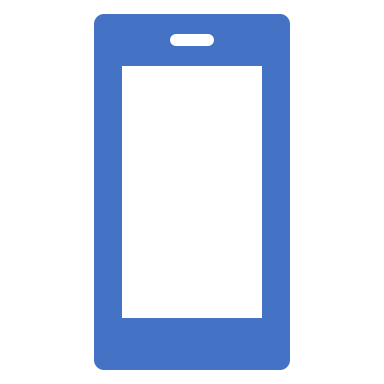 Ardit Bacaj
Ziel meiner Seminararbeit
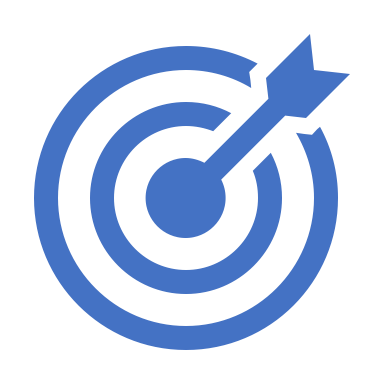 Roaming und Roaming Gebühren (kritisch) analysieren
Darstellung der Geschichte und theoretischen Grundlagen von Roaming
EU-Regulierung 
Preise der Mobilfunkanbieter
Mögliche Alternativen
2
Inhaltsverzeichnis
3
Gantt Chart
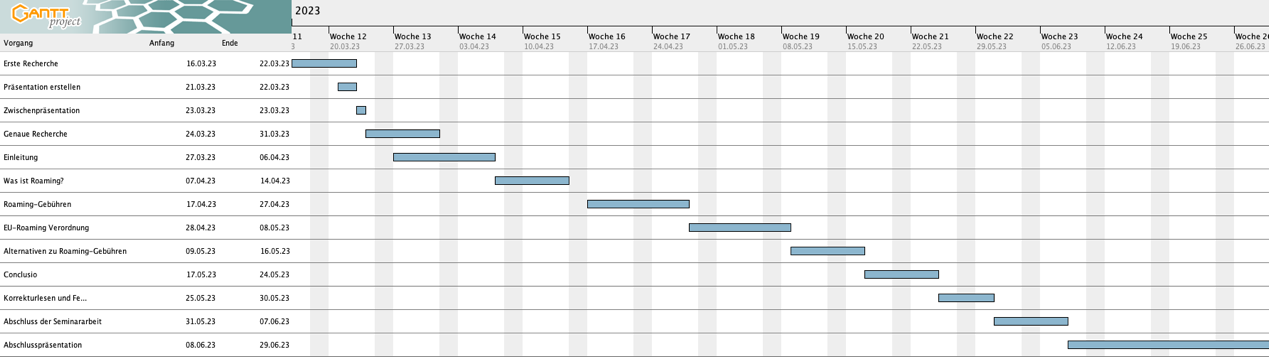 4